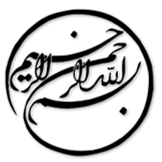 تاثیر بحران مالی جهانی بر دارایی های نقد شرکت ها: شواهد از کشورهای اروپای شرقی
دانشجو:
استاد:
سال تحصیلی:
نام درس:
فصل اول: مقدمه

در بیست سال گذشته، شرکت های اروپای شرقی از سوی همتایان خود در اروپای غربی با شرایطی متفاوت مواجه شده اند، و با این حال استراتژیهای شرکتی خودشان را دنبال کرده اند. در قرن بیست و یکم توانستند با استفاده از جهانی شدن و ادغام در اقتصاد اروپا میزان نقدینگی خود را افزایش دهند. در نتیجه این فرآیند، یازده کشور اروپای شرقی طی پانزده سال گذشته به اتحادیه اروپا (EU) پیوستند و حتی برخی از آنها با جایگزینی پول ملی خود با یورو به اتحادیه پولی اروپا ملحق شدند. بحران مالی جهانی 2008 موجب شد به اقتصاد اروپای شرقی و اکثر کشورهای قاره اروپا آسیب وارد شود و سرمایه‌گذاری مستقیم خارجی (FDI) کاهش یابد و هزینه وام ها به سرعت افزایش پیدا کند. پس از بحران مالی جهانی، کشورهای اروپای شرقی اعتبار خود را به دلیل نداشتن نقدینگی کافی از دست دادند و در نتیجه، اقتصاد آنها دچار رکود شدیدی شد.
1/12
فصل اول
مقدمه
1
اما چند سال بعد به لطف داشتن روابط اقتصادی قوی خود با اروپای غربی، توانستنداقتصاد خود را احیا کنند. با این حال، در سال 2013، سیستم فدرال، یک سیاست کاهشی را در پیش گرفت و سبب کاهش مقدار وجوه نقد در بازار و ایجاد نوسانات کوتاه مدتی در سطح نقدینگی جهانی شد و شرکت ها و همچنین سیاست های داراییهای نقد شرکتها را بشدت تحت تاثیر قرار داد. 
سیاست‌های داراییهای نقد شرکت ها، عموماً با سه نظریه مهم یعنی نظریه توازن، نظریه سلسله مراتب و نظریه جریان نقدی آزاد توضیح داده می‌شوند. نظریه توازن به وجود سطح بهینه ای از وجوه نقد بر اساس مبادله بین هزینه ها و منافع داراییهای نقدی اشاره دارد. بر اساس نظریه سلسله مراتب، شرکت ها در سیاست های مالی خود از سلسله مراتب پیروی می کنند و به دلیل مشکلات اطلاعاتی نامتقارن، تامین مالی داخلی را بر خارجی ترجیح می دهند و نظریه جریان نقدی آزاد ادعا می کند که مدیران ترجیح می دهند پول نقد بیشتری برای دستیابی به قدرت در اتخاذ تصمیمات شرکتی داشته باشند و داراییهای بیشتری را تحت کنترل خود نگه دارند.
2/12
فصل اول
مقدمه
1
در این مطالعه سرعت تعدیل در جهت سطوح نقدی هدف را برای دوره کامل نمونه و همچنین زیر دوره ها مورد بررسی و مقایسه قرار می دهیم. و از اثرات ثابت پانل و برآوردهای روش گشتاور تعمیم‌یافته (GMM) برای بررسی عوامل تعیین‌کننده داراییهای وجه نقد و تعدیل‌ها در جهت سطوح نقدی هدف استفاده می‌کنیم. نتایج ما نشان می دهند که عوامل تعیین کننده داراییهای نقد برای دوره های قبل و بعد از بحران تفاوت قابل توجهی دارد. در نهایت، این مطالعه شواهد جدیدی از چگونگی تأثیر بحران های مالی جهانی بر سیاستهای بهینه داراییهای نقد شرکت های اروپای شرقی را ارائه می دهد که عموماً به دلیل وابستگیشان به کشورهای توسعه یافته، شرایط ناپایدار اقتصاد کلان برای آنها در نظر گرفته می شود.
3/12
فصل اول
مقدمه
1
لطفا توجه داشته باشيد
که اين فايل تنها بخشی از محصول بوده و صرفا جهت معرفی محصول ميباشد
برای خريداری و دانلود فايل کامل مقاله به زبان فارسی
با فرمت پاورپوينت (با قابليت ويرايش(
اينجا کليک نماييد.
فروشگاه اينترنتی ايران عرضه www.iranarze.ir
5
4
3
2
1